Can you match a crop to a product?
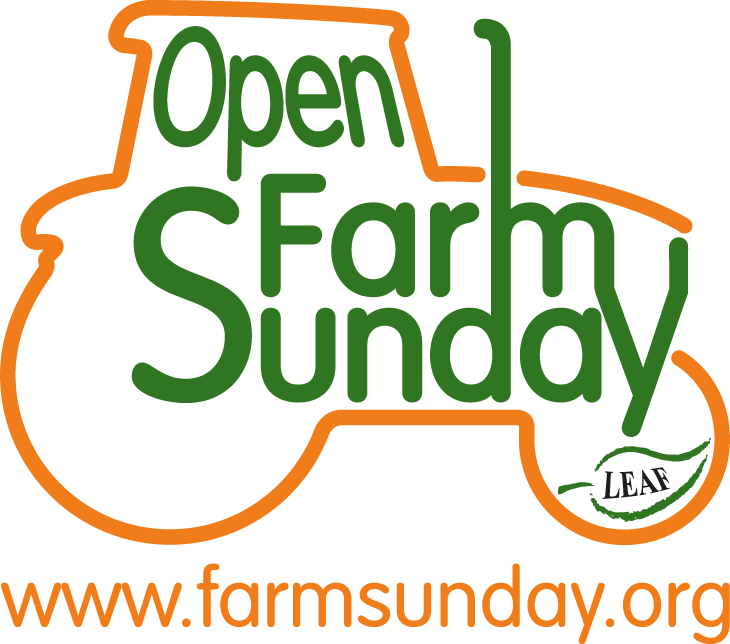 LEAF Open Farm Sunday
LEAF Open Farm Sunday, managed by LEAF (Linking Environment And Farming), started in 2006. Since then over 1600 farmers across the UK have opened their gates and welcomed 2.2 million people onto their farm for one Sunday in June each year.

It is a fantastic opportunity for everyone, young and old, to discover at first hand what it means to be a farmer and the fabulous work they do producing our food, enhancing the countryside and all the goods and services farmers provide. Most events are free for you to visit too.

Each event is unique based around the farm’s individual story. Activities during the day may include a farm walk, nature trail, tractor and trailer rides, demonstrations, pond dipping, activities for children, a mini farmers market or farm shop.

Find this year’s date and search for your local farm here: https://farmsunday.org/visit-a-farm